UNACH CARRERA DE PSICOLOGÍA CLÍNICA
PSICOLOGÍA GENERAL II
3er. Semestre B
Profesor: Dr. Byron Boada Mg.

03-06-2025
APRENDIZAJE
Definiciones: 

“Proceso de adquirir información, patrones de conducta o habilidades nuevas y relativamente duraderas, que se caracterizan por la modificación de la conducta como resultado de la práctica, el estudio o la experiencia” (APA Diccionario Conciso de Psicología, 2010, p. 38).
APRENDIZAJE ACTIVO
1. Aprendizaje que ocurre por medio del desempeño real de la conducta o la realización de una idea. Se conoce también como aprendizaje por acción. 2. Búsqueda activa de nueva información en lugar de ser un mero receptor pasivo de la experiencia de aprendizaje. Los aprendices activos establecen metas, seleccionan estrategias, reconocen cuando entienden y trabajan con otros para lograr un mayor aprendizaje.
 
(APA Diccionario Conciso de Psicología, 2010, p. 38).
APRENDIZAJE AUTÓNOMO
“Tipo de aprendizaje en el que las respuestas aprendidas consisten de cambios en funciones que involucran al SISTEMA NERVIOSO AUTÓNOMO, como la tasa cardíaca o la presión sanguínea (respuesta condicionada)” (APA Diccionario Conciso de Psicología, 2010, p. 38).
APRENDIZAJE COGNITIVO
“Adquisición y retención de una representación mental de la información y el uso de esta representación como base para la conducta” (APA Diccionario Conciso de Psicología, 2010, p. 38).
APRENDIZAJE COLABORATIVO
1. Interacción entre dos o más personas que trabajan en una tarea que permite obtener mayor aprendizaje, en particular por parte de aquellos que son menos diestros, de lo que podría ocurrir si los participantes trabajasen solos. (APA Diccionario Conciso de Psicología, 2010, p. 38).
APRENDIZAJE COOPERATIVO
Aprendizaje en pequeños grupos en que se espera que cada integrante del grupo contribuya usando habilidades interpersonales e interacción cara a cara. Los estudiantes también participan en la evaluación regular del proceso del grupo. *

(APA Diccionario Conciso de Psicología, 2010, p. 39).
APRENDIZAJE CULTURAL
“Transmisión de la información y la conducta requerida dentro y entre generaciones con un alto grado de fidelidad. La teoría del aprendizaje cultural propone tres niveles similares a etapas de aprendizaje cultural: APRENDIZAJE IMITATIVO; APRENDIZAJE INSTRUIDO y APRENDIZAJE COLABORATIVO” (APA Diccionario Conciso de Psicología, 2010, p. 39).
APRENDIZAJE POR ENSAYO Y ERROR
Modalidad de aprendizaje en el que el organismo prueba sucesivamente varias respuestas en una situación, al parecer en forma aleatoria, hasta que una logra producir exitosamente el objetivo. En los sucesivos ensayos, la respuesta exitosa aparece en forma cada vez más temprana. El aprendizaje de laberintos, con su eliminación final de las entradas a callejones sin salida, es un ejemplo de aprendizaje por ensayo y error. 
(APA Diccionario Conciso de Psicología, 2010, p. 39).
Si el Sol tiene la capacidad de dar luz y abrigar, el Ser Humano tiene la capacidad de imitarlo con la  inteligencia y con la paciencia abrigar la vida.  
Byron Boada A.
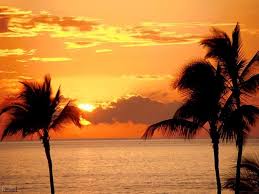